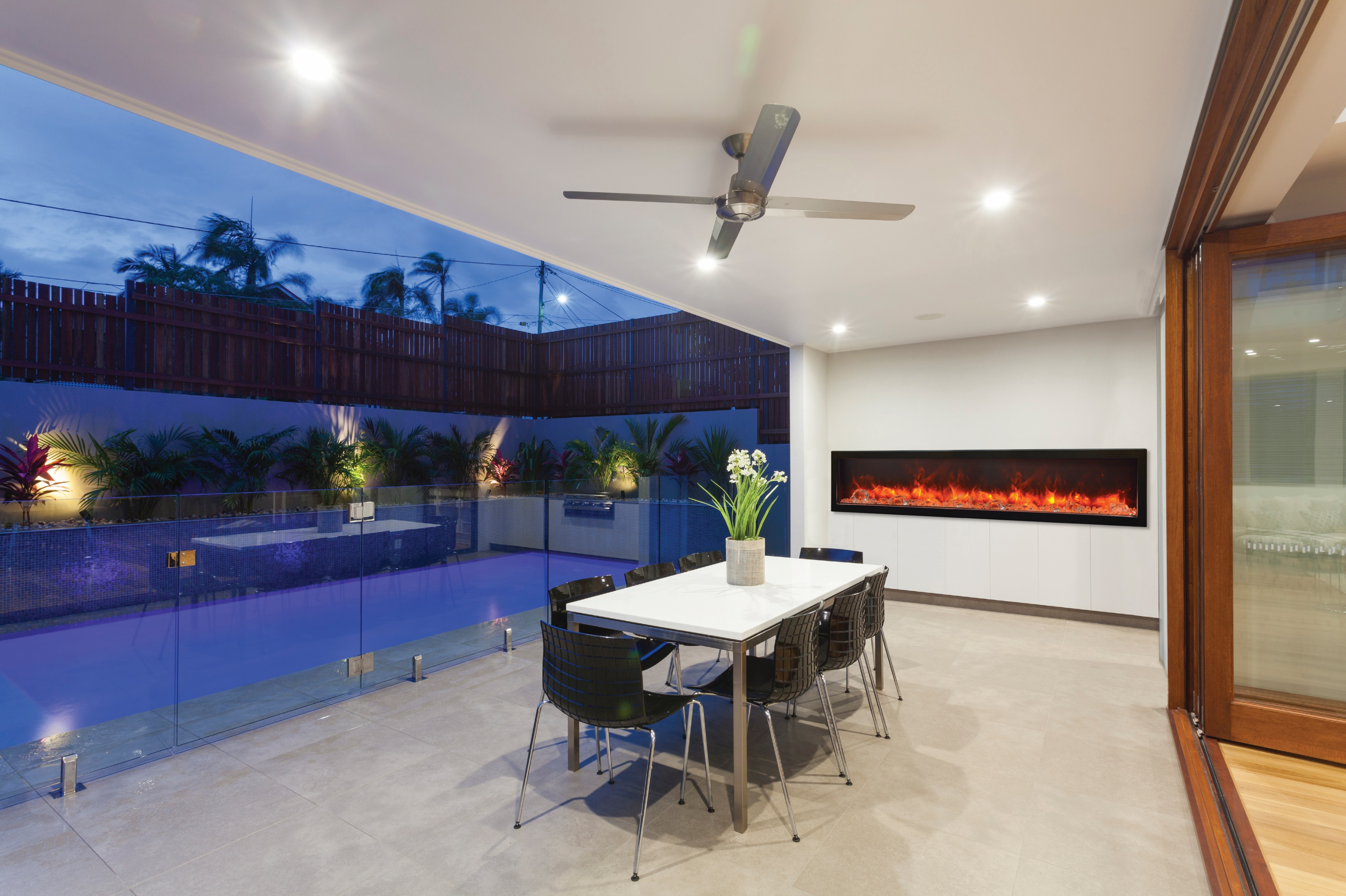 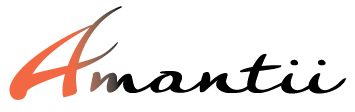 Symmetry series
SYMMETRY BESPOKE 
SYMMETRY 
SYMMETRY - B  	
SYMMETRY EXTRA TALL			-
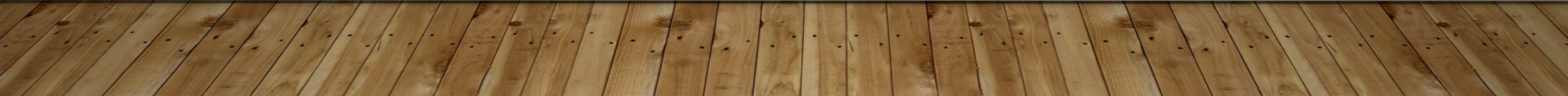 SYMMETRY BESPOKE
Among the things that make our lives more beautiful, fireplaces definitely occupy an important position.  Our Symmetry Bespoke series is more than an ordinary fireplace.  It is a well designed fireplace, unique, as it combines classic form in a modern interpretation. 
A Few Key Features 
New Concept – combining flame, quality and sound.  A fireplace with sound!
Patented Thermostatic remote comes included.
Most reliable components in the industry
5 Year Warranty
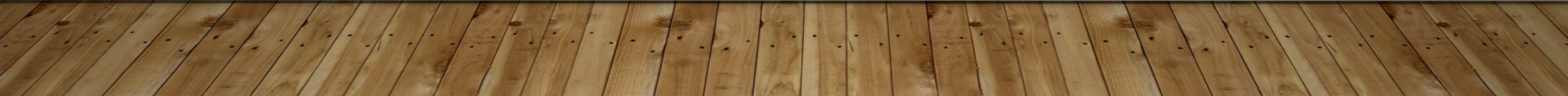 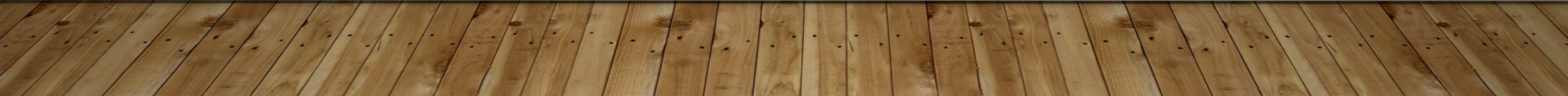 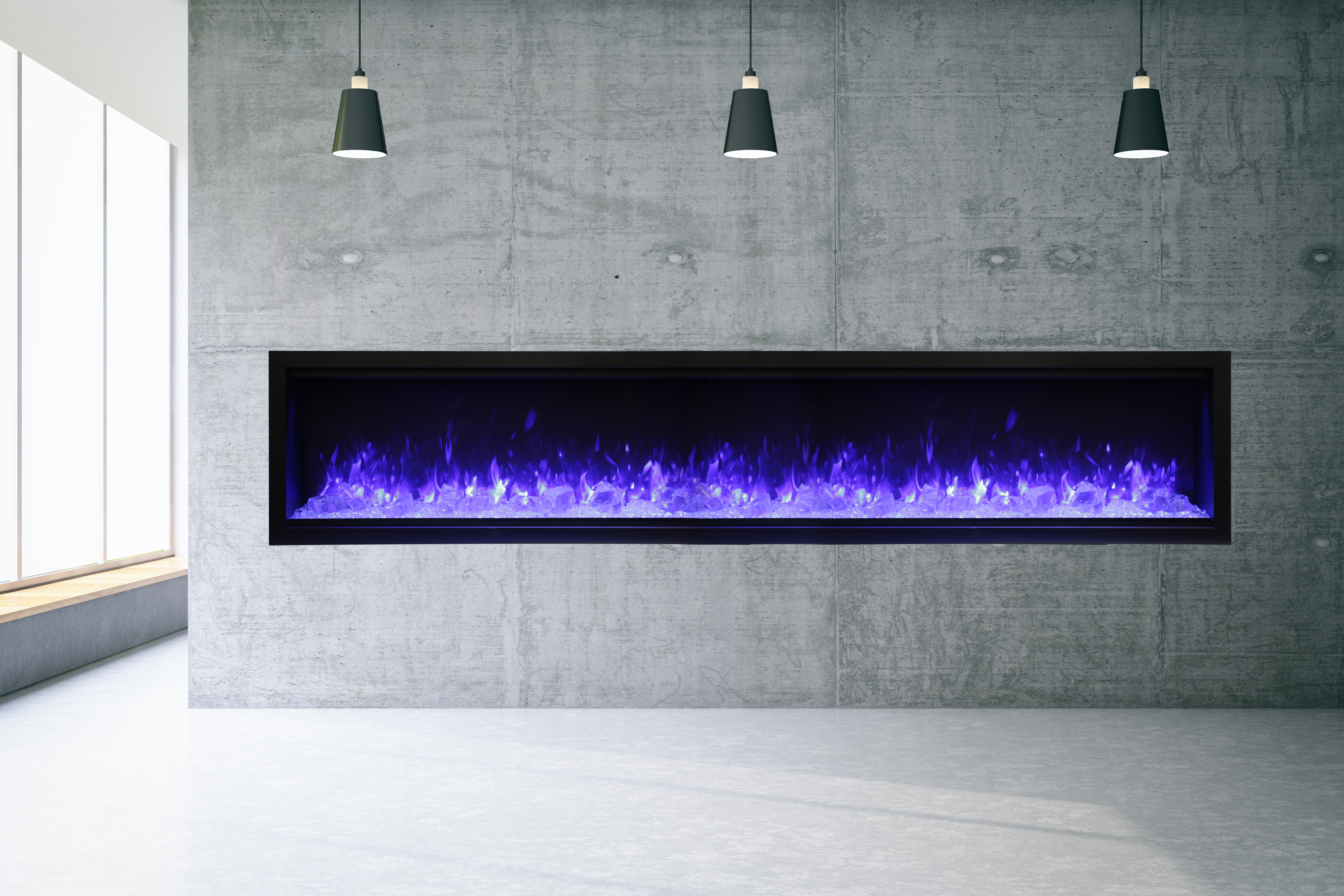 Symmetry - XT
Glass Viewing area is 18”.  Our largest glass viewing area yet.   
Available in sizes –  34”,42”, 50”, 60” and 74”, 88” and 100” 
The Symmetry Extra Tall comes with your choice of one Designer Media Kit  - Birch, Driftwood or Rustic.  
The Sym 74 XT,  Sym 88 XT and Sym 100 XT comes with dual heaters built in, for double the heat output.  
Two flame patterns – standard diffused or more traditional – you choose! 
The Sym 74 XT,  Sym 88 XT and Sym 100 XT all have the option of being hooked up to 240 Volt, which increases the heat:  240V, 10A,  2400W and 8191 BTU
Touch Pad – For convenient control of features with temperature display
Approved for Indoor and Outdoor Applications
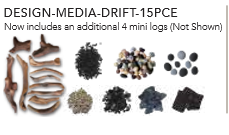 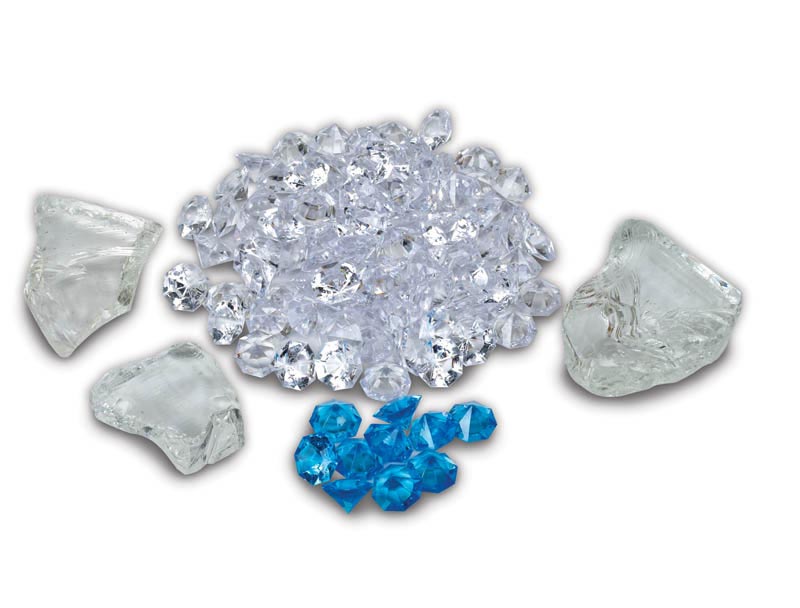 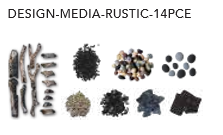 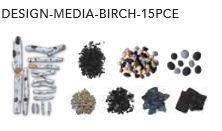 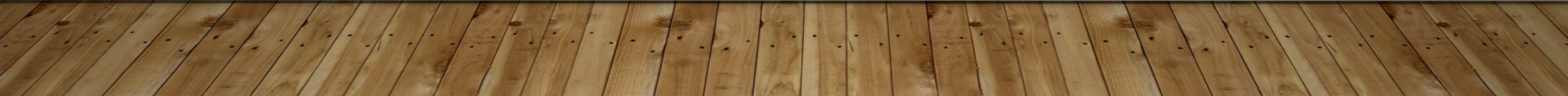 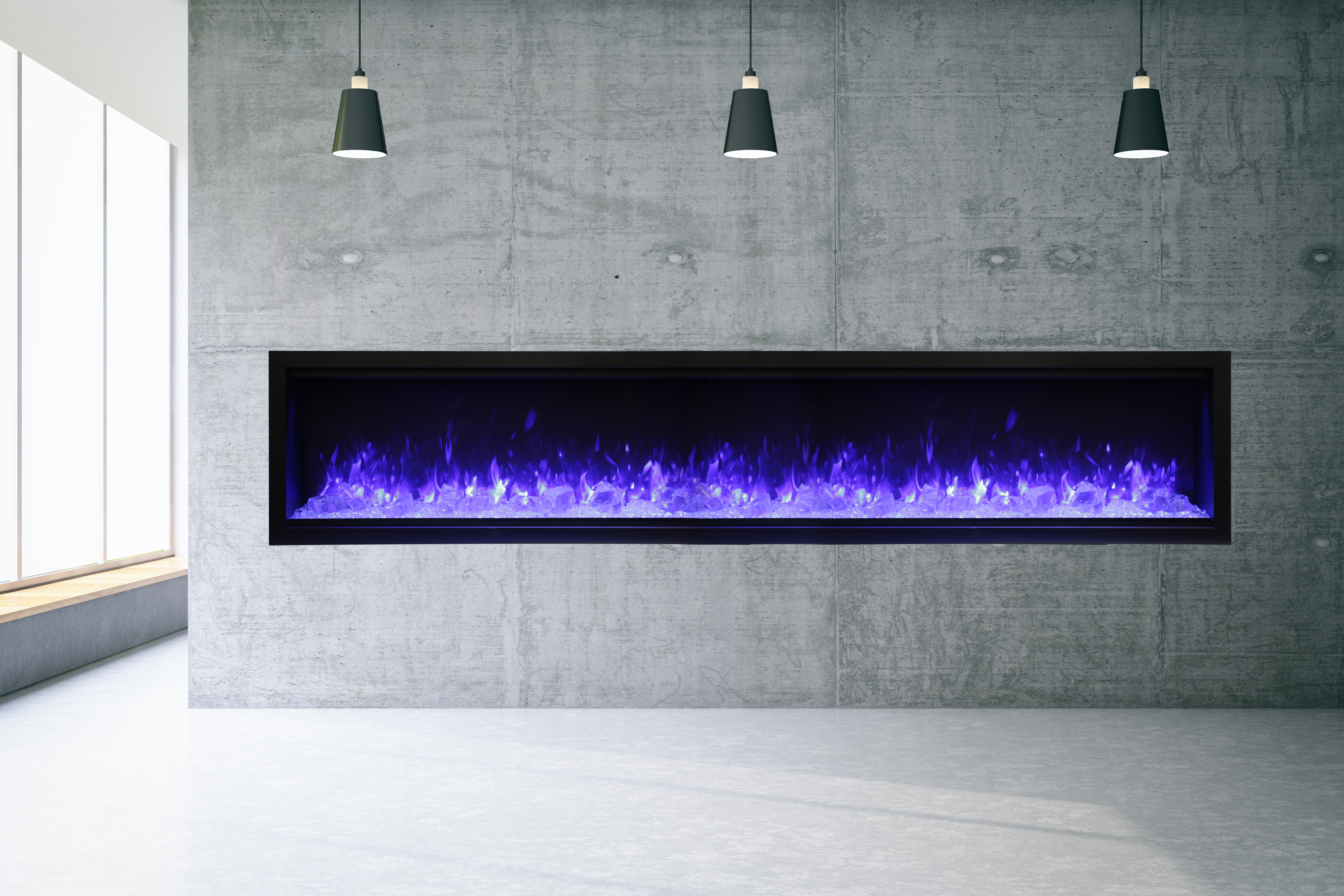 Symmetry - B
Sym-B is our basic model offering clean, contemporary aesthetics with no visible unsightly heat vents.  
Available in sizes –  34”,42”, 50”, 60” and 74”, 88” and 100” 
Standardized sizing allows for hassle free installation at any stage. 
Install Option – Can be fully recessed.  Can be semi flush mounted within a 2 x 4 wall.   * A Sym XS Surround is required. 
Ideal Applications – Commercial and Residential spaces,  New Construction and renovations
Clear glass media and remote comes included
Approved for Indoor and Outdoor Applications